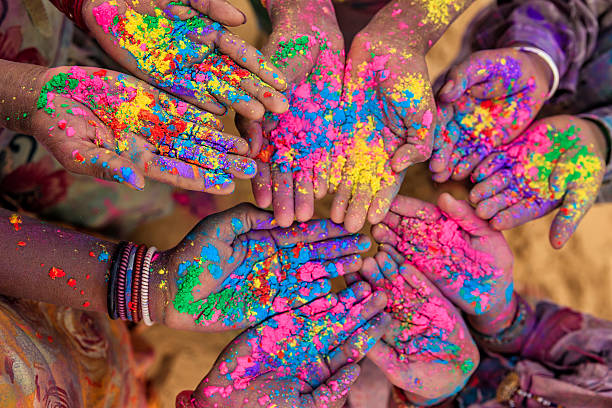 PRÉSENTATION GÉNÉRALE DU PEG- PRÉFÉRENCES JM
Ernesto Cavassa sj 
 Belén Romá
VIDEO  LANCEMENT PEG (12/9/2019)
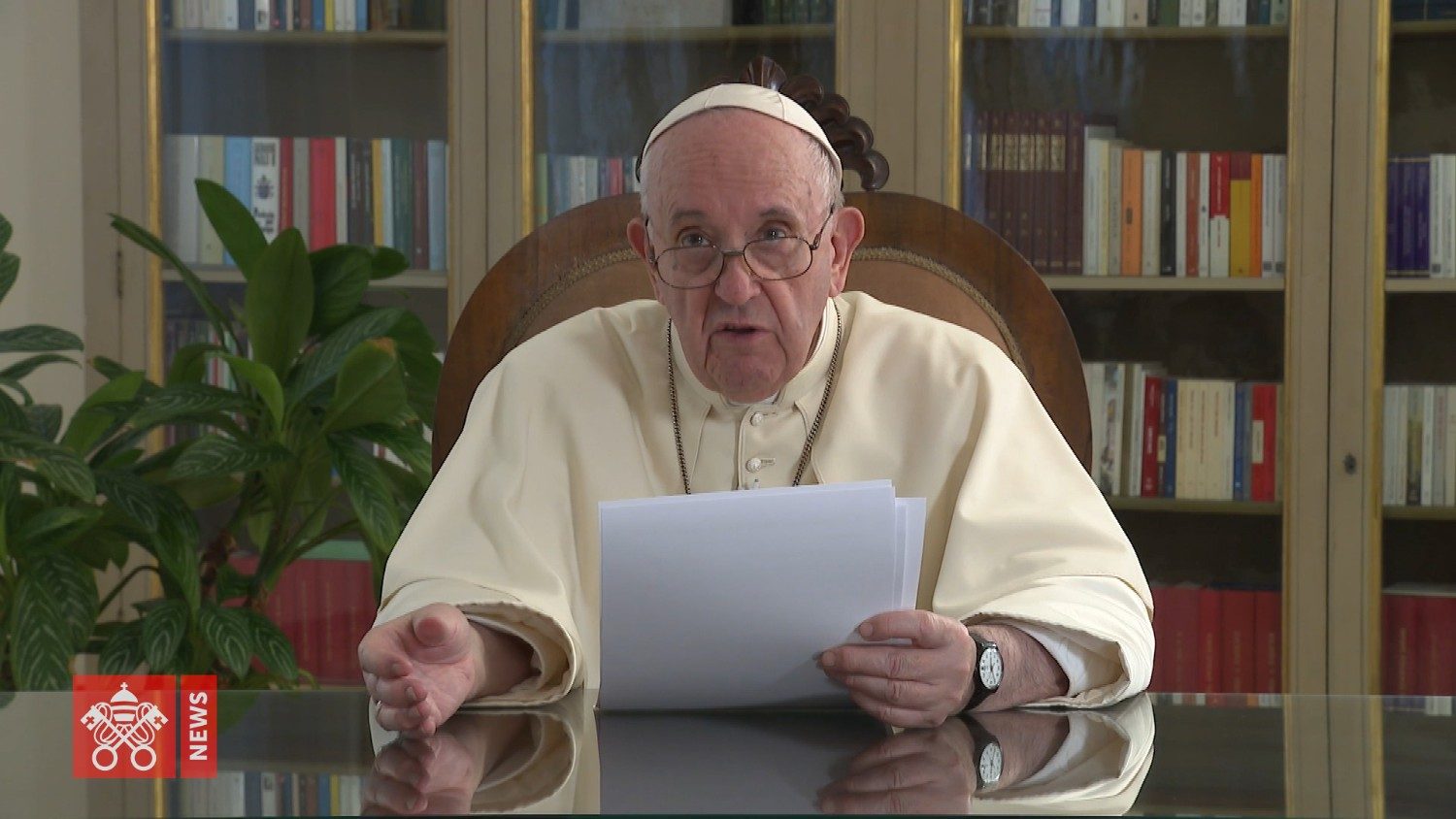 LE PACTE CE QU‘IL N‘EST PAS ET CE QU’IL EST
“ De fait, pour faire un pacte,  il faut deux ou plus de personnes différentes qui décident de s’engager pour une cause commune . Un pacte existe quand, maintenant les différences réciproques, on  décide t’utiliser ses propres forces au service du même projet.  Un pacte existe quand nous reconnaissons l’autre, différent de nous, non comme une menace à notre identié, mais comme un compagnon de voyage”
Le Pape NE propose pas une action éducative, non plus invite-t-il à développer un programme, mais se concentre en un pacte , comme Il  précise - en une ALLIANCE ÉDUCATIVE
Un pacte  OUI (IL)
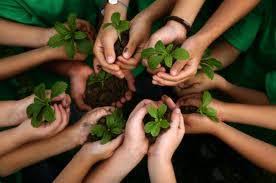 Cette initiative est-elle nécessaire?
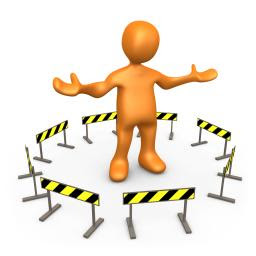 Oui, elle est nécessaire pour les limitations de l’école et , en particulier, de  l’école catholique
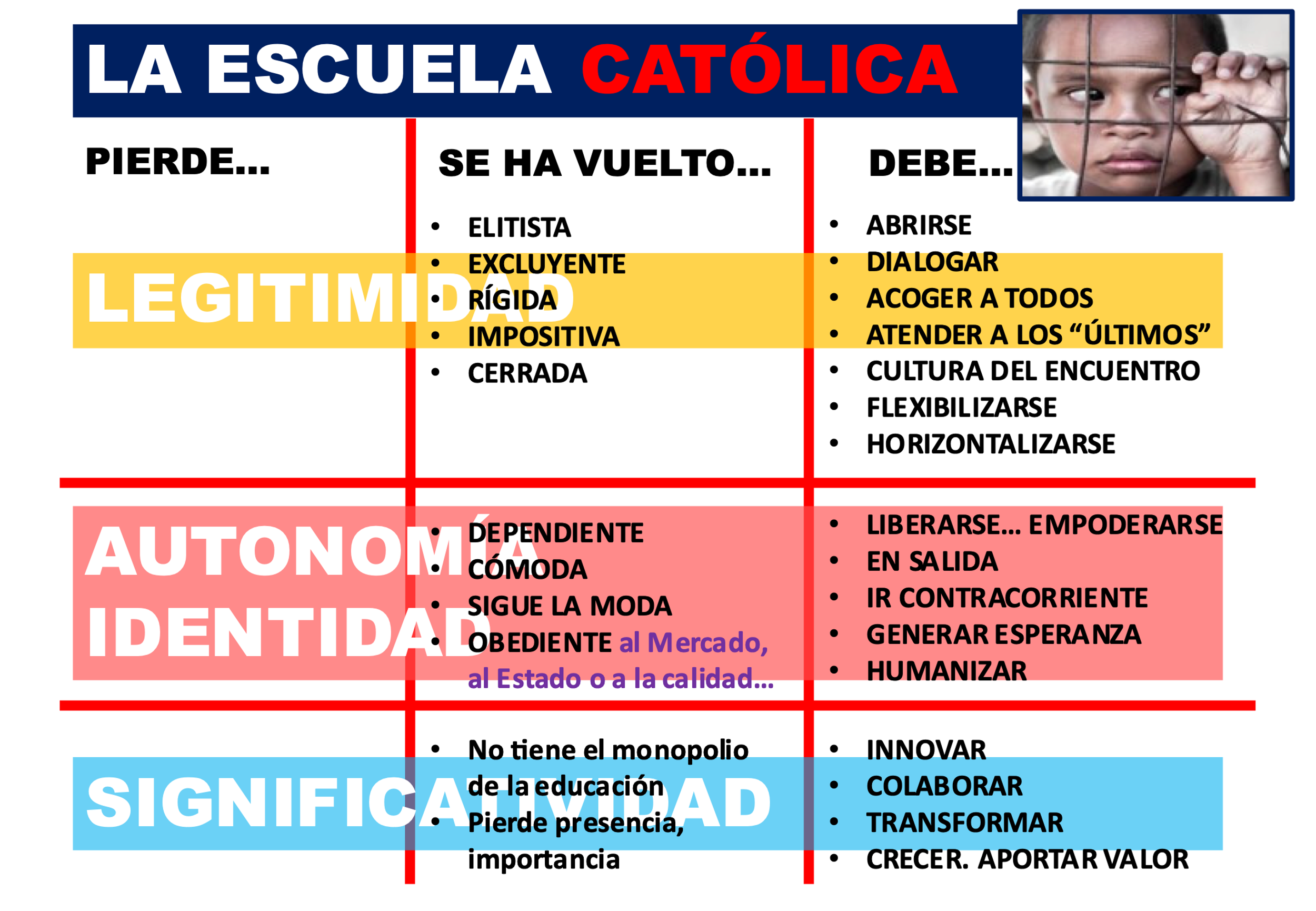 L’ ÉCOLE CATHOLIQUE
LÉGITIMITÉ
AUTONOMIE 
ET IDENTITÉ
IMPORTANCE
De Juan Antonio Ojeda Ortiz, fsc.
Ce n’est pas seulement nécéssaire, mais URGENT
IL EST URGENT DE CHANGER L'ÉDUCATION
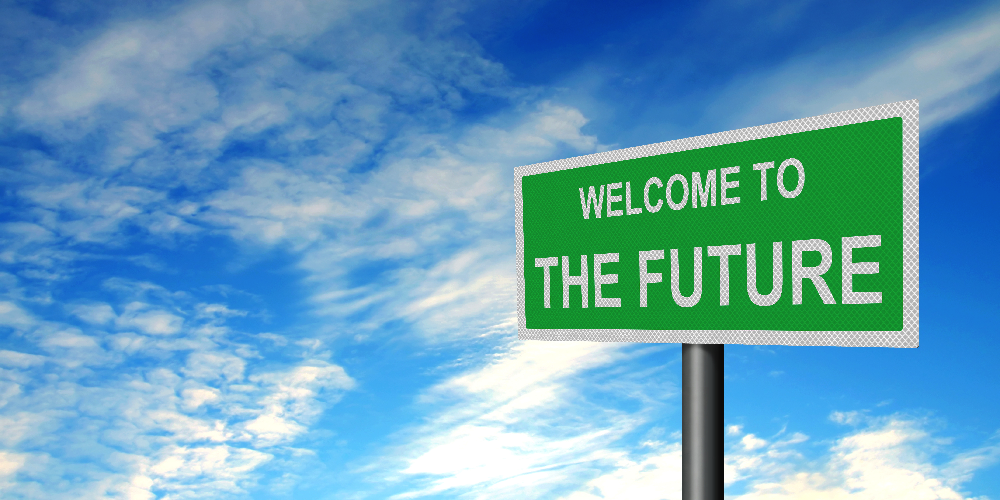 Éducation et société déshumanisée
Éducation caduque, « mensonge », « piège »…
Éducation reproductive non transformatrice…
École fragmentée et compétitive
Centrée sur l'enseignant, par cœur, imposant
Ancrée dans le passé
Incapable de mettre en pratique ce qu’on apprend.
Renouveler avec passion
Repenser
Réinventer
Ré-imaginer

L’ÉDUCATION CATHOLIQUE
ENSEIGNER CE N’EST PAS ÉDUQUER
De Juan Antonio Ojeda Ortiz, fsc.
ANTÉCÉDENTSLe Pape le disait déjà (cfr IL)
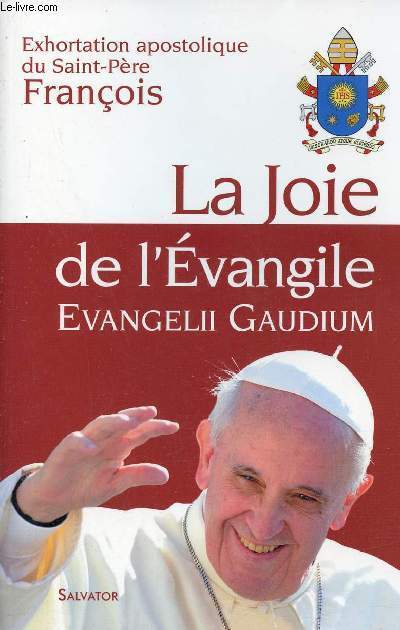 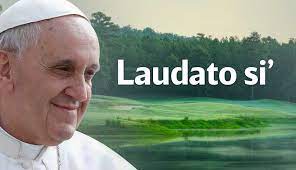 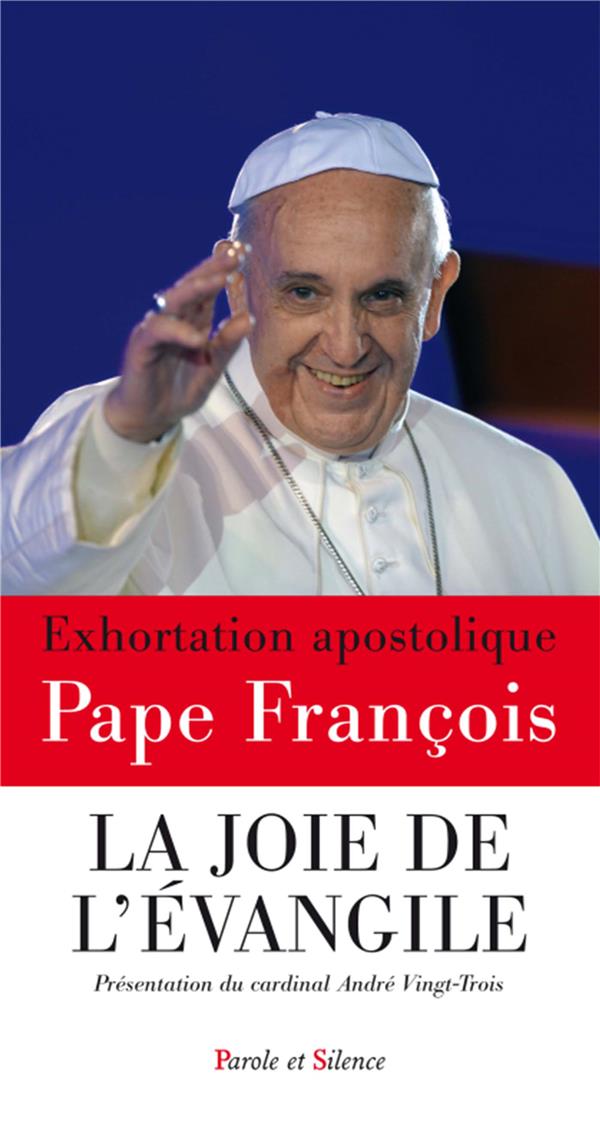 ANTÉCÉDENTSEVANGELII GAUDIUM
EG: Le Pape a invité toute l’Église à avoir une attitude “en sortie” missionnaire, comme un style à adopter en chaque activité qui se réalise.
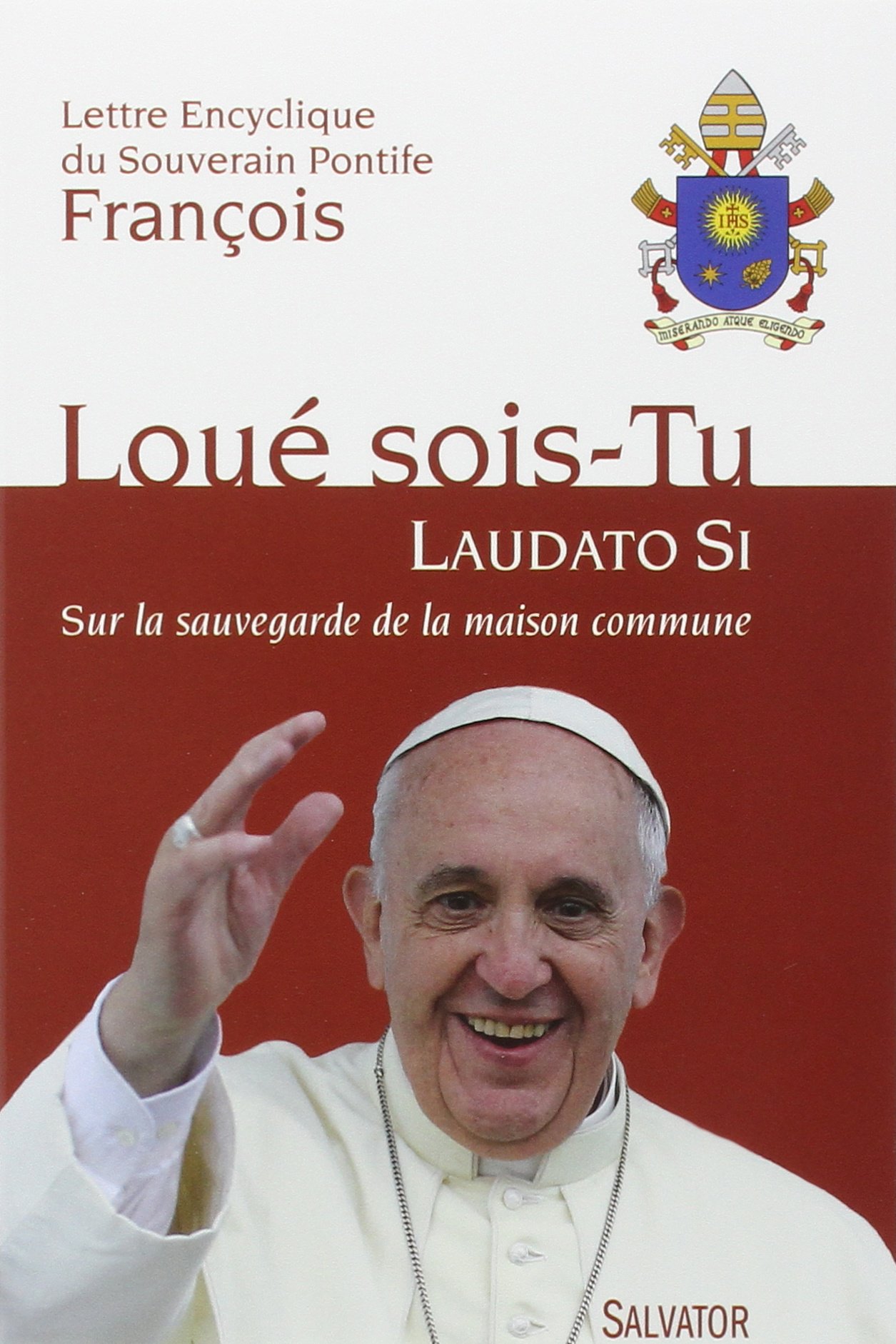 ANTÉCÉDENTS: LAUDATO SI
LS: Dans l’encyclique Laudato sí, le Pape François rappelle que «L’éducation sera inefficace et ses efforts  vains  si elle n’essaie pas aussi de répandre un nouveau paradigme concernant l’être humain , la vie, la société et la relation avec la nature» (n. 215)
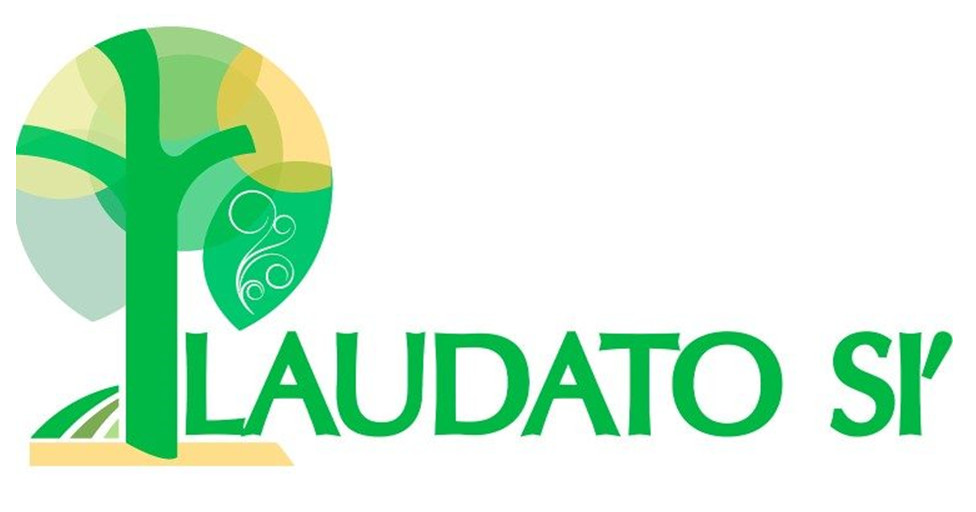 LOGO
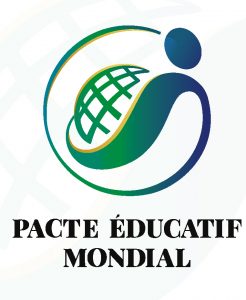 Un monde embrassé par une figure humaine…
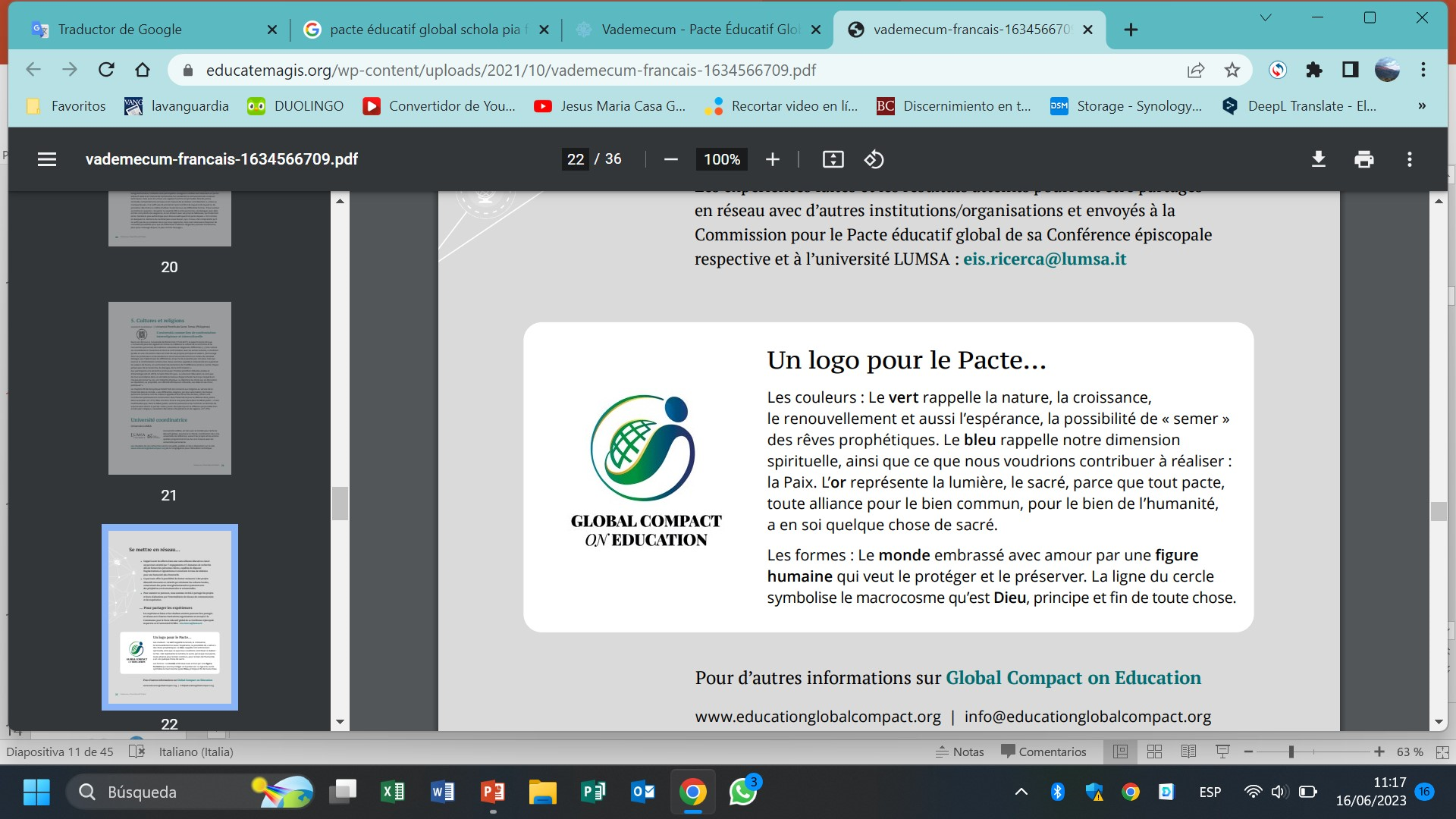 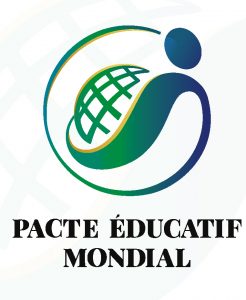 NOUS ALLONS RAPPELER L’INSTRUMENT DE TRAVAIL  ÉLABORÉ PAR LA CONGRÉGATION POUR L’ ÉDUCATION CATHOLIQUE
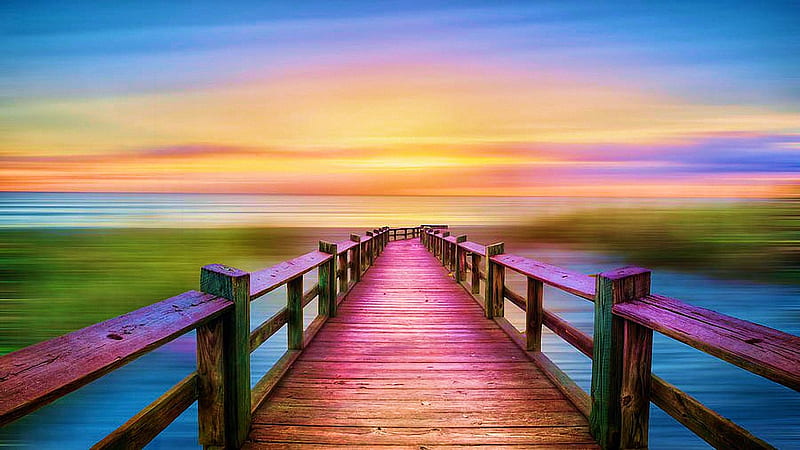 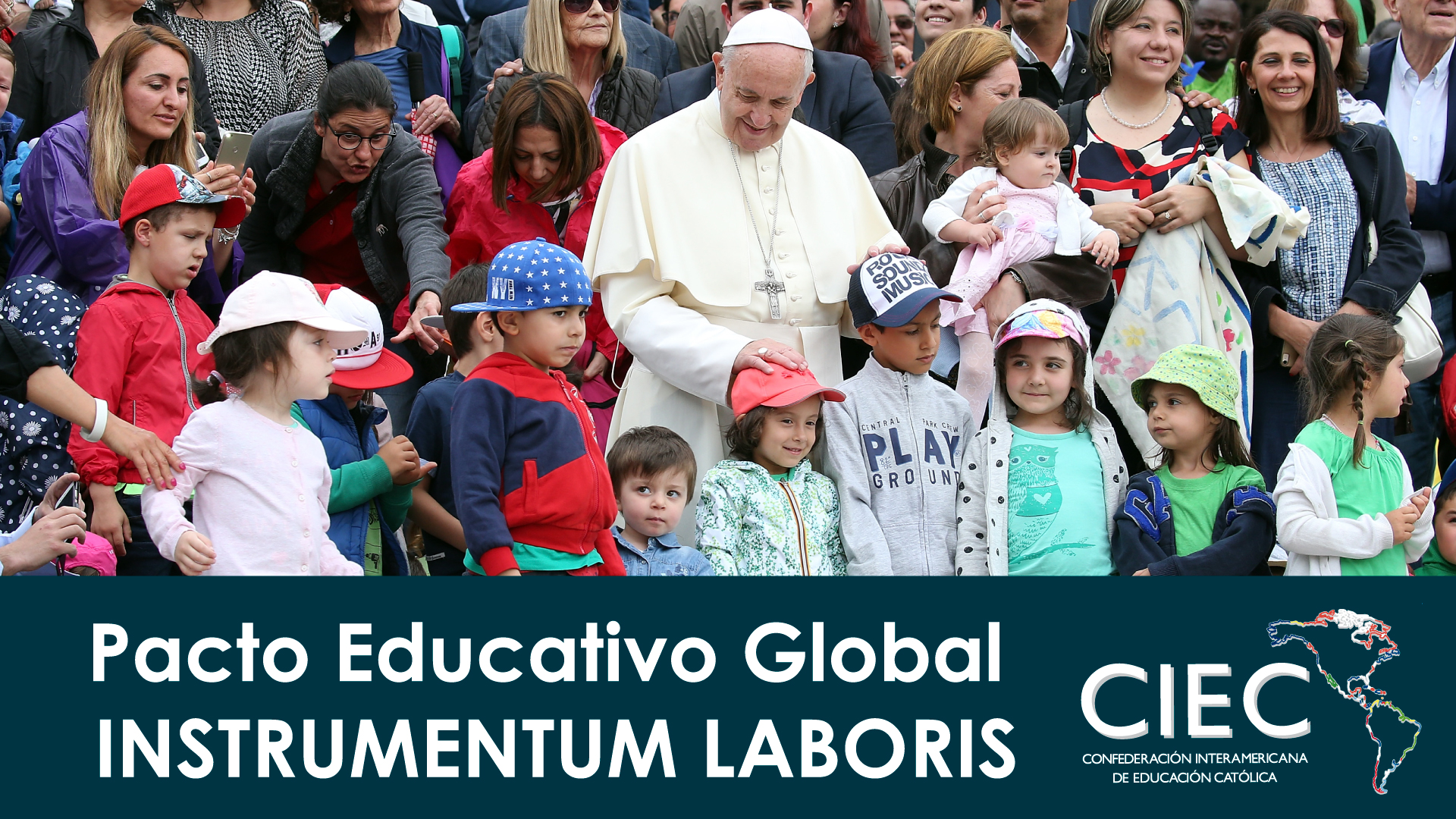 Pacte Éducatif Mondial
INSTRUMENTUM LABORIS
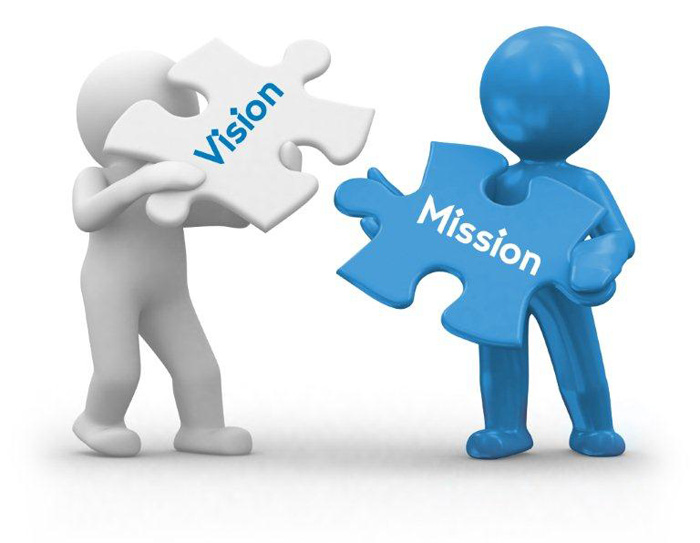 1
Valorisation de la diversité
Vision: 1. Unité dans la différence
2
Pratique éducative: exercice dialogique
3
Le rôle du dialogue dans les religions et la politique
Vision: 2. La relation  dans le Centre
1
L’importance de la réalité
2
La relation éducative: clé. Une éducation réussie se définit par la qualité de la relation maître-élève
3
La personne  au Centre
4
Être responsable de la situation actuelle de chacune
1
Idéal centré sur le travail avec les jeunes
Vision: 3. Le monde peut changer
2
Écouter le cri des jeunes
3
Prendre le risque de la rencontre avec l’autre
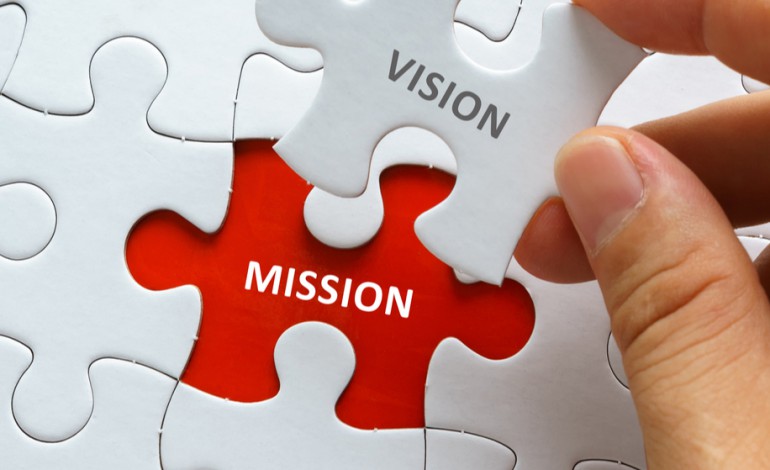 1
Le “village  de l’éducation”
Mission:  1. Éducation et société
2
Le triple courage
3
L’appel à  créer la “citoyenneté écologique”
1
Notre énergie doit prioriser l’éducation; la meilleure inversion
Mission: 2. Le demain exige le meilleur aujourd’hui
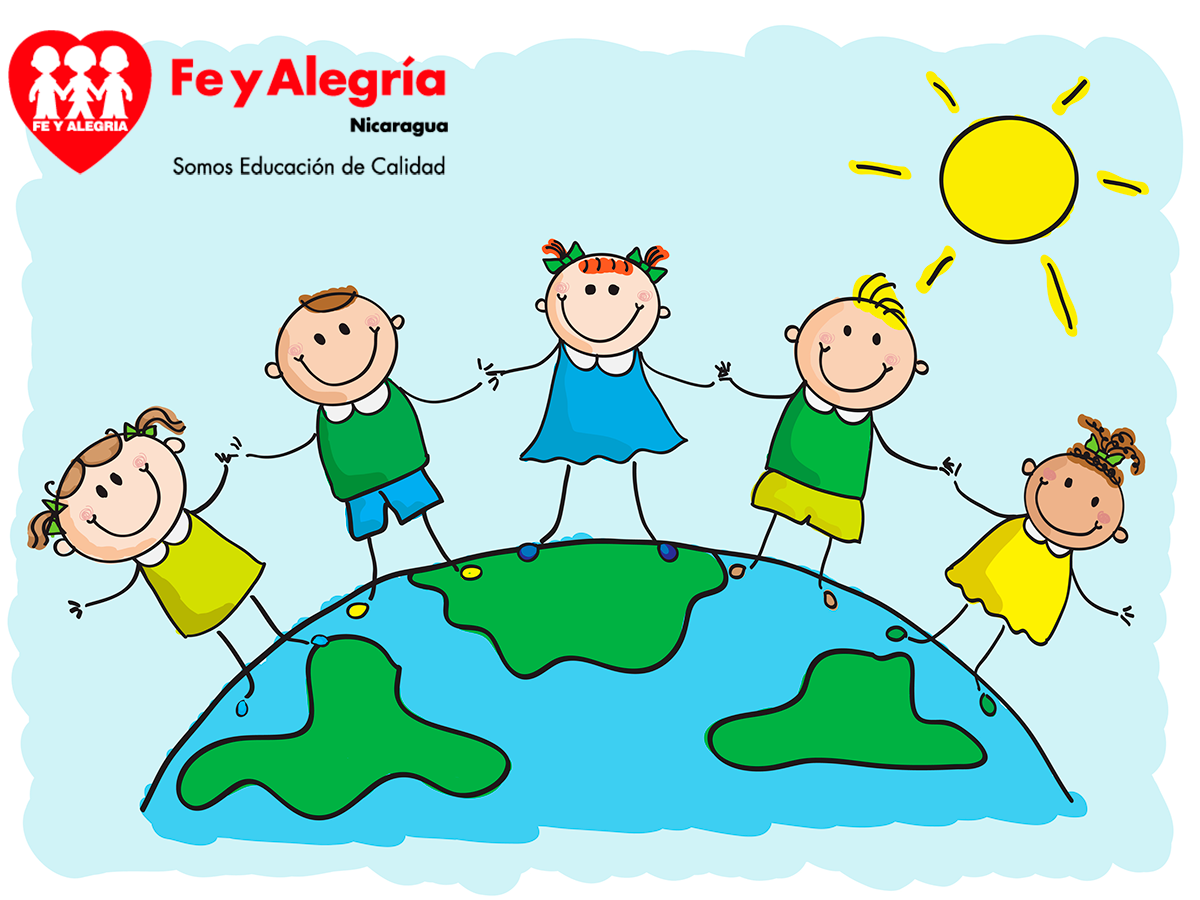 1
L’éducation forme des serviteurs
Mission: 3. Éduquer pour servir; éduquer est servir
2
“Le vrai service de l’éducation est l’ éducación au service”
3
Hannah Arendt
Investigation éducative et service d’apprentissage
4
Contexte
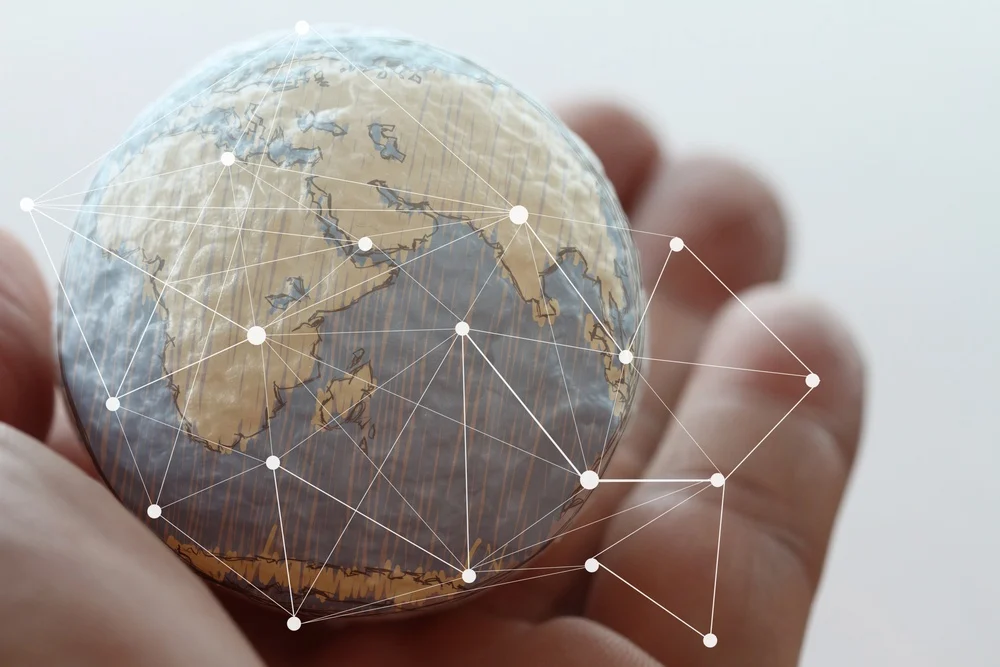 1
Transformation antropologique
1. Rupture dans la solidarité intergénérationnelle
2
“Égotisme” ou “idolatrie du moi”
3
“Ensemble” est la parole qui sauve tout et accompli tout
1
Contraste entre les deux: la technologie va plus vite (IA p.e.)
2. Temps éducatifs et temps technologiques
2
Altération des relations humaines
3
Ne suffit pas la dénonciation;le discernement est nécessaire
1
La “désintégration psychologique”
3. “E-duquer la question”
2
Richesse de stímulus, pauvreté de  l’interiorité
3
Réaviver le sentiment religieux
“Alors il est nécessaire de se concentrer aujourd‘hui sur les questions des jeunes, priorité à donner des réponses ”
4
1
La fragmentation de l’identité
4. Reconstruire l’identité
“Il est nécessaire de former des personnes qui sachent reconstruire les liens interrompus avec la mémoire, et avec l’espérance dans le futur, jeunes qui, connaissant ses racines et ouverts au nouveau qui viendra, sachent reconstruire une identité réelle plus sereine.”
2
1
Relation être humain – nature
5. Crise ambiante comme crise relationnelle
2
“De cela  surgit naturellement la nécessité d’une éducation écologique intégrale ”
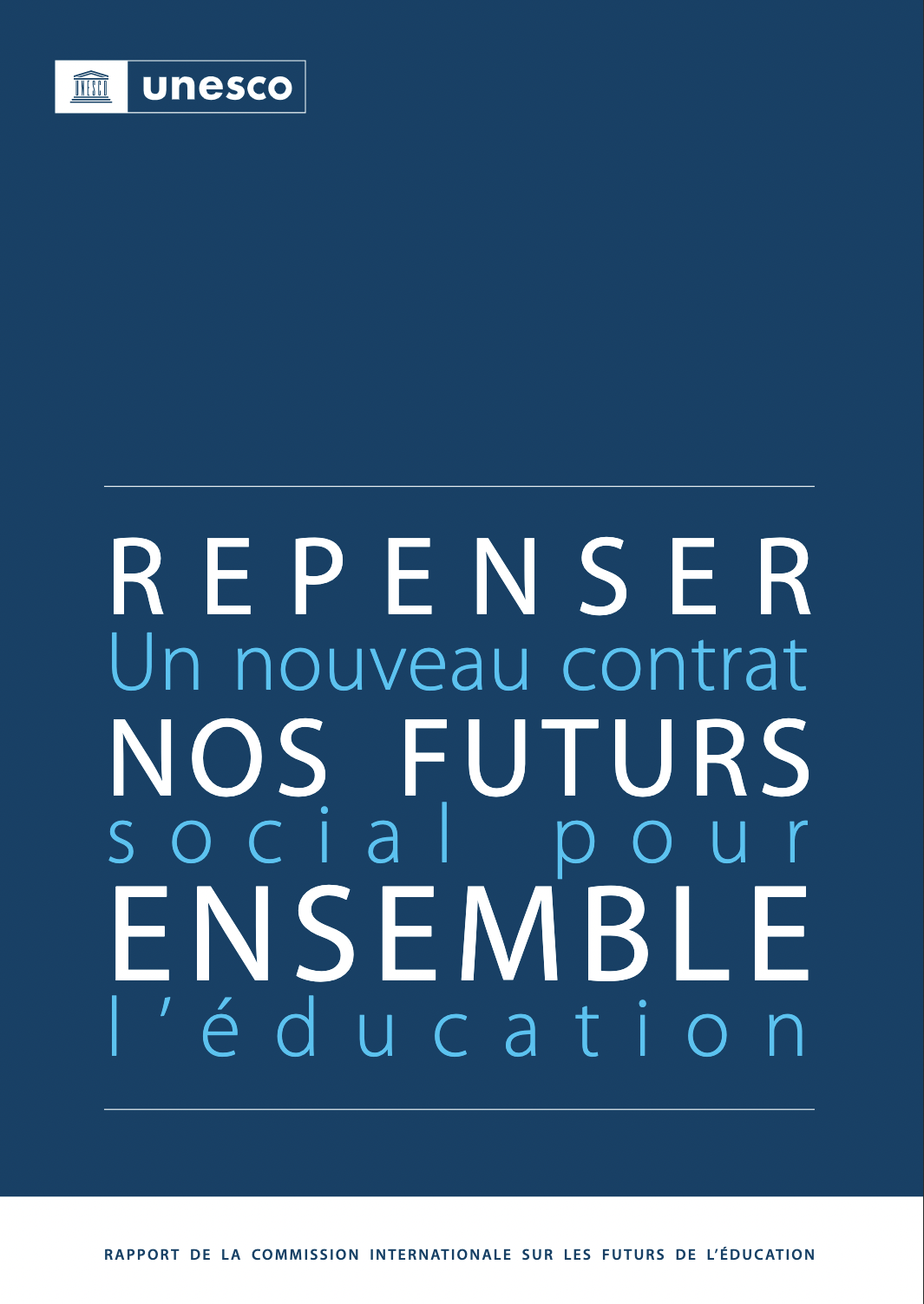 UNESCO Repenser ensemble notre futur Un nouveau contrat social pour l’ éducation (2021)
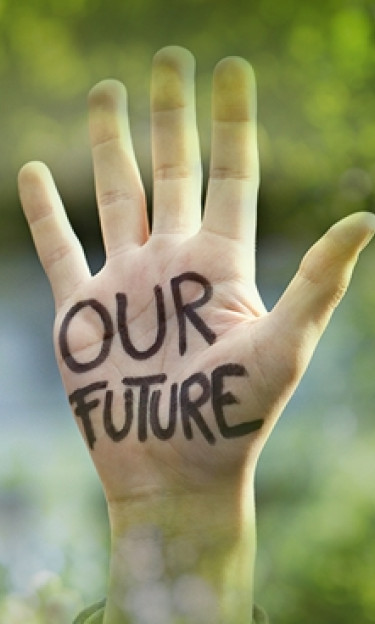 ”Pour forger des avenirs pacifiques, justes et durables, il faut transformer l’éducation elle-même.”
Conclusion du rapport: “l’établissement d’un nouveau contrat social pour l’éducation est une étape cruciale pour repenser ensemble notre avenir.”
“Repenser signifie  travailler ensemble pour créer des avenirs partagés et indépendants.”
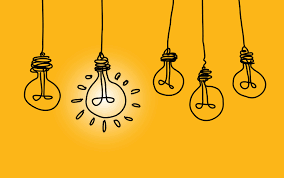 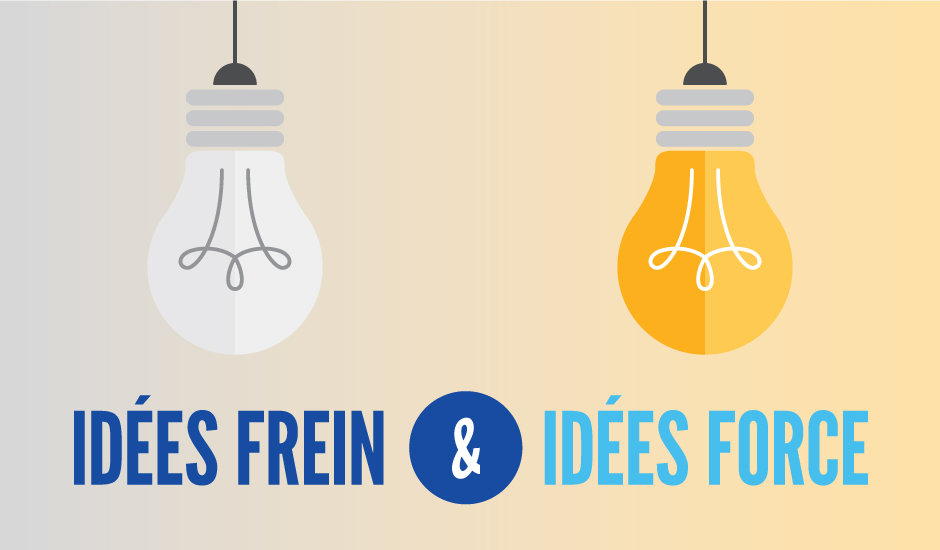 a.
Garantir le droit pour tous à une éducation de qualité tout au long de la vie
1. Principes fondamentaux
b.
Renforcer l’ éducation comme un bien publique et commun
4
1
Pédagogie collaborative et  solidaire
Écoles inclusives, équitables et intégrables
2. Propositions pour renouveler l’ éducation:
2
Apprentissage écologique, interculturel et interdisciplinaire
5
Education tout au long de la vie et en tous les milieux  culturels
3
Enseignants producteurs de connaissances et agents de transformation socale
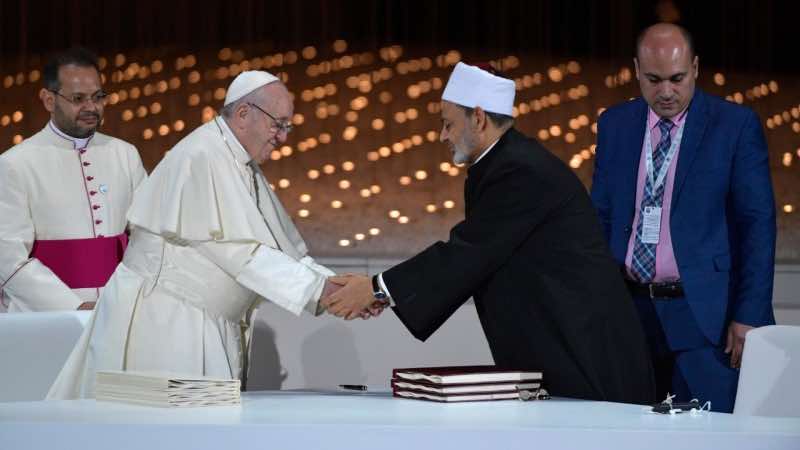 DOCUMENT SUR LA FRATERNITÉ HUMAINE POUR LA PAIX MONDIALE ET LE VIVRE ENSEMBLE (Abu Dhabi, février 2019)Firmants: Pape François et Al-Azhar al-Sharif
“Nous déclarons aussi l’importance de réaviver le sentiment religieux et la nécessité de le réanimer dans les coeurs des nouvelles générations, à travers l’éducation saine et l’adhesion aux valeurs morales et des enseignements religieux adéquats, pour que ne s’affrontent les tendances individualistes, égoistes, conflictives, le radicalisme et l’extrémisme aveugle dans toutes ses formes et manifestations”
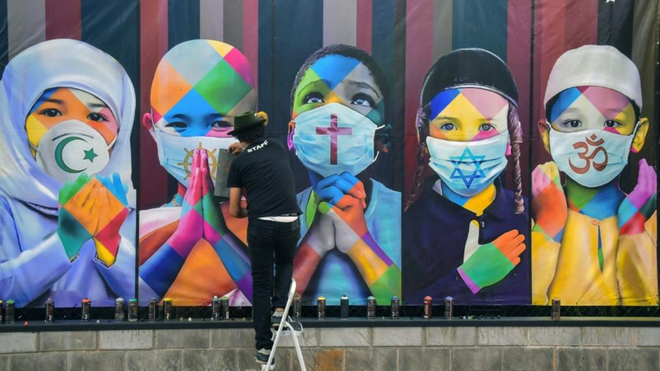 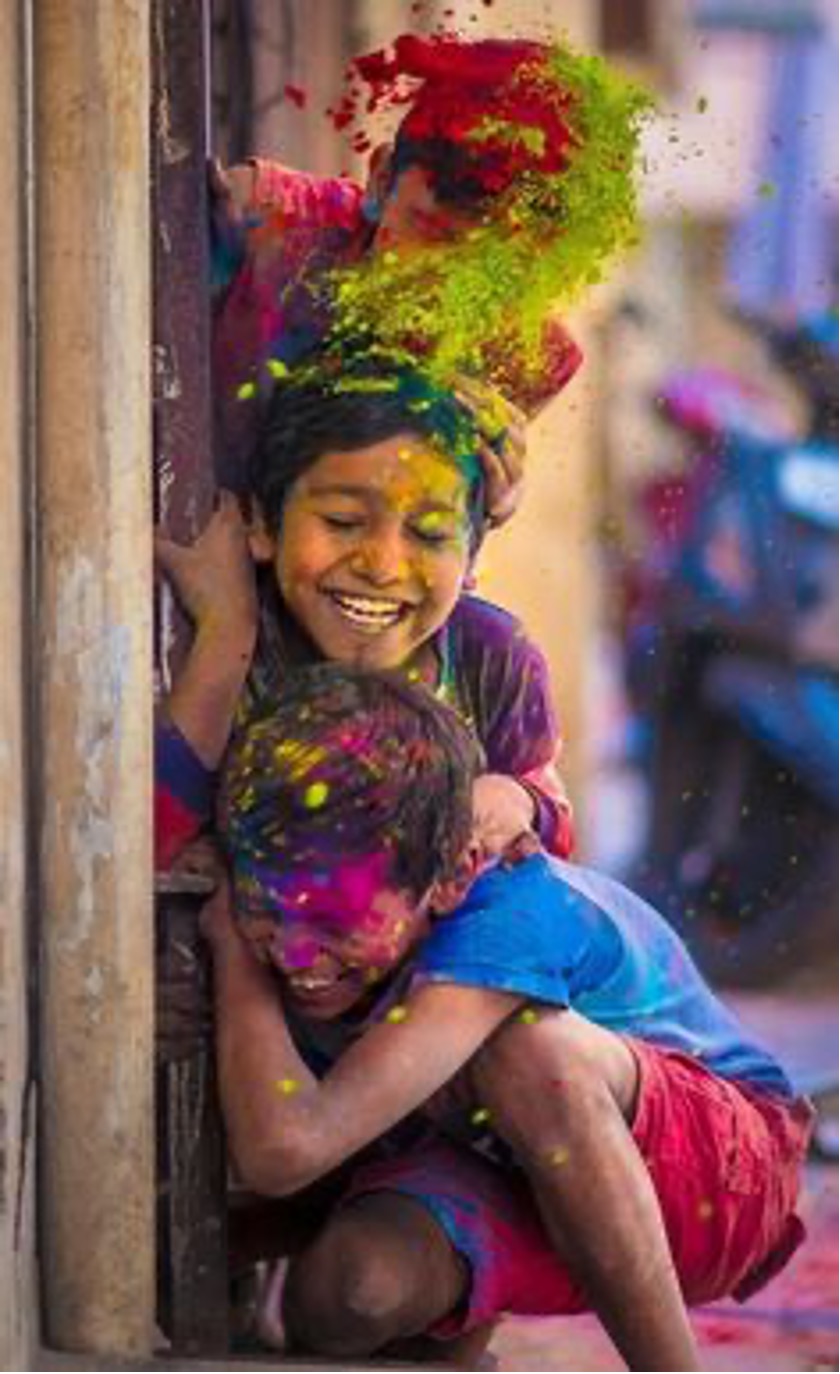 Ce Document, à la suite des précédents documents internationaux qui ont souligné le rôle important des religions dans la construction de la paix mondiale, déclare ce qui suit : 
La ferme conviction que les véritables enseignements des religions nous invitent à rester ancrés dans les valeurs de paix ; défendre les valeurs de connaissance réciproque, de fraternité humaine et de coexistence commune; restaurer la sagesse, la justice et la charité et éveiller le sens de la religiosité chez les jeunes.
Défendre les nouvelles générations de la domination de la pensée matérialiste, du danger de la politique de la soif insatiable, du profit et de l'indifférence, fondée sur la loi de la force et non sur la force de la loi.
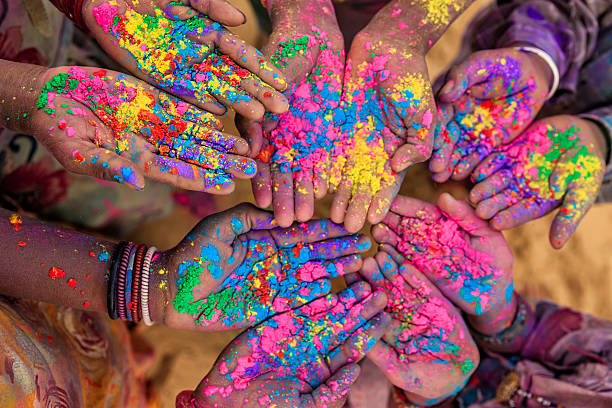 ÉDUQUER POUR LE DIALOGUE INTERRELIGIEUXEN SES 4 NIVEAUX:
Vie
Oraison
Action
Réflexion théologique
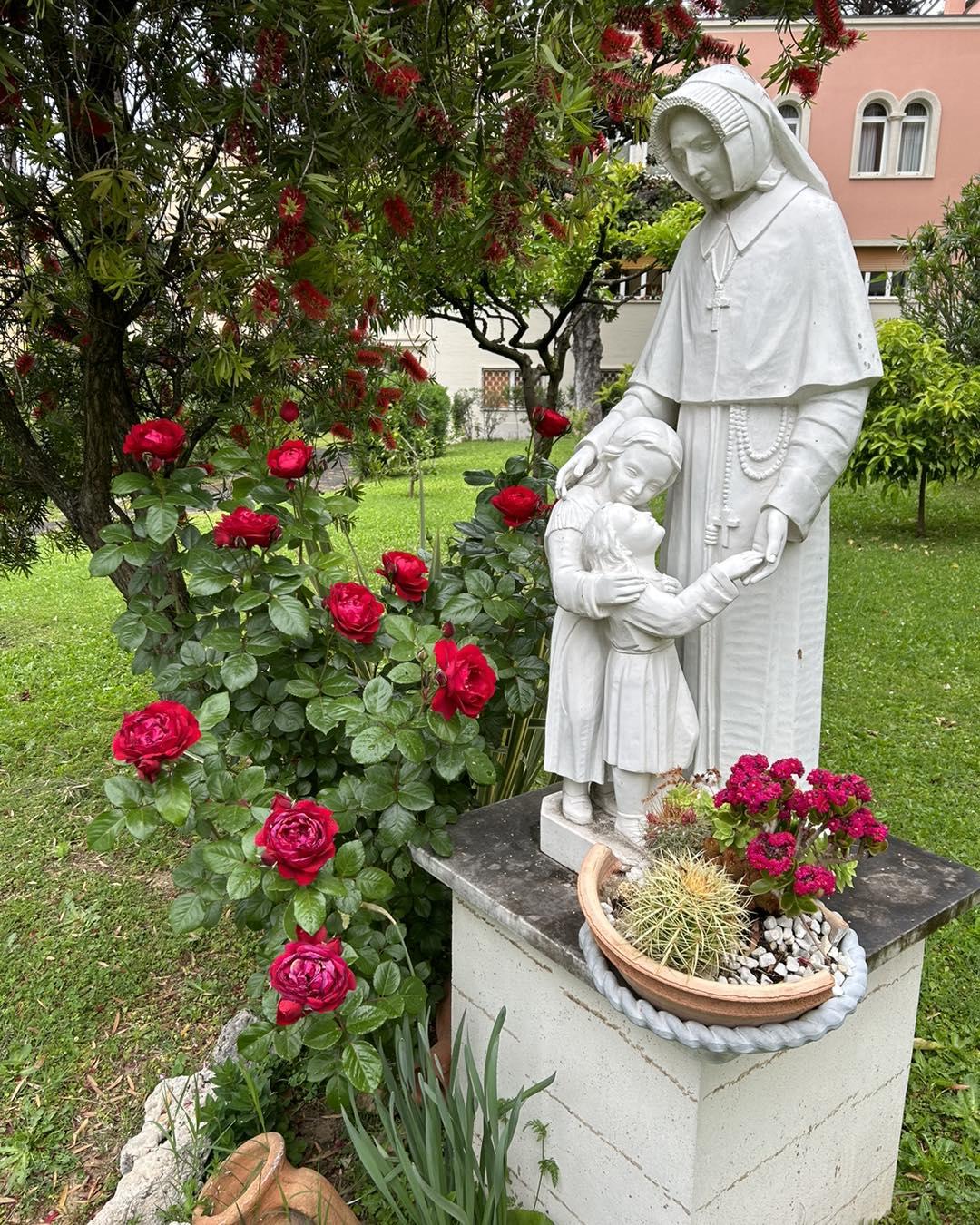 LES PRÉFÉRENCES DE JÉSUS MARIE
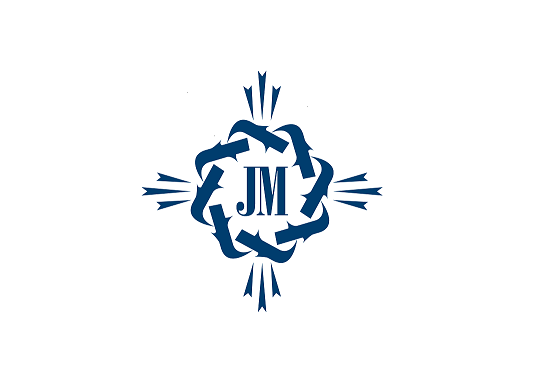 1
Nous sommes invités à:
Favoriser des lieux d’expérience de Dieu et de rencontre avec lui
2
Bâtir des relations saines et justes
3
Aller au-delà de nos propres frontières
Oser sortir vers les périphéries
4
En cheminant ensemble, religieuses et laïcs, comme compagnons dans la mission
1
4
En créant des structures flexibles
Comment?
En mettant en marche es projets qui répondent aux réalités où la vie crie “à l’aide”
5
2
En offrant une formation adaptée aux besoins de notre temps
6
3
En éduquant dans tous es milieux sociaux
En vivant en profondeur la spiritualité ignacienne
1
Jeunes
Avec la préférence pour:
2
Personnes vulnérables et pauvres spécialement les
femmes et les  enfants
3
Notre “Maison commune”
ATTITUDES NÉCESSAIRES
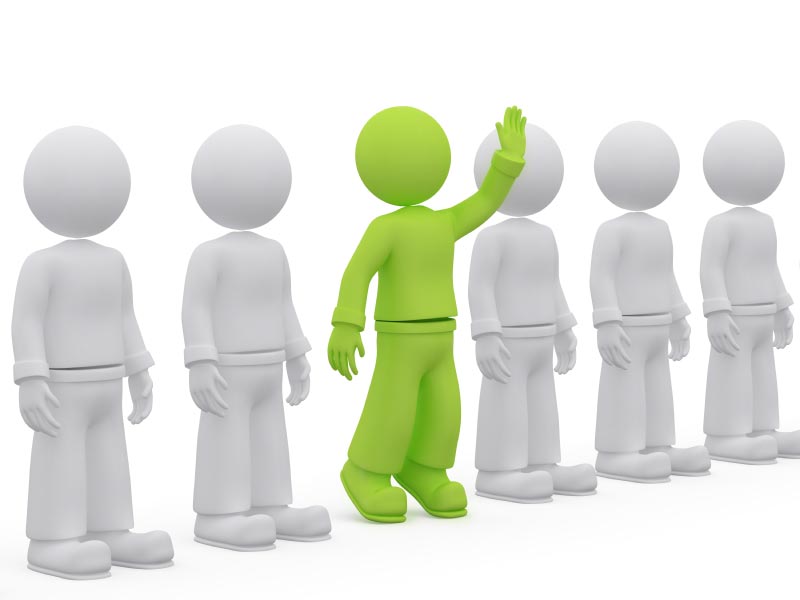 1
Triple courage
2
L’ouverture au nouveau
3
La passion  pour éduquer
4
Le soin
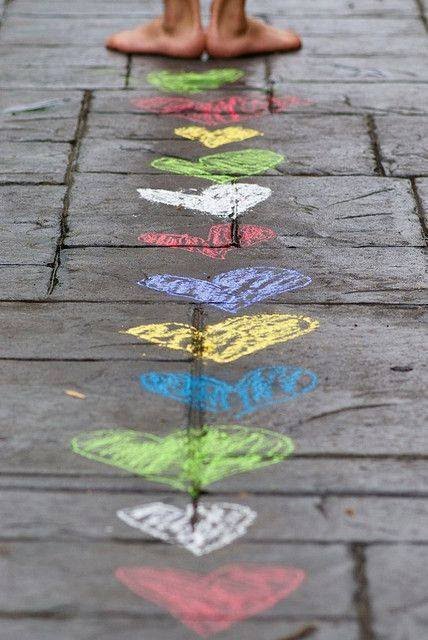 APPEL FINAL   DE  L’INSTRUMENT  DE TRAVAIL
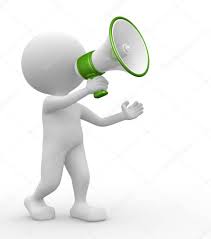 1
Soigner la fragilité des personnes
2
Promouvoir  ensemble et activer ce pacte éducatif
3
Appel aux  figures publiques
4
Personnes de science, artistes…
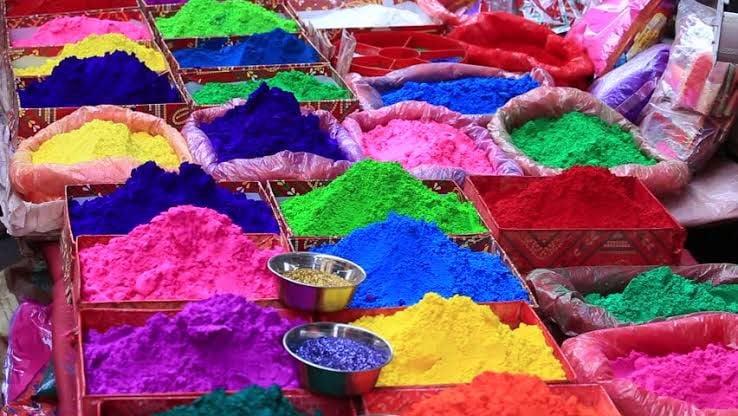